IBS ‘Mijn leefomgeving’
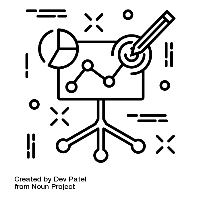 Begrippen
Spijkerbroek
Recycling
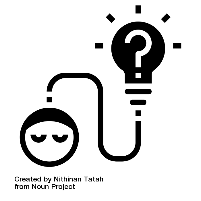 IBS Thema
 Projectmanagement
 Financieel management
 Marketing en communicatie
 De verborgen impact
 Samenwerken
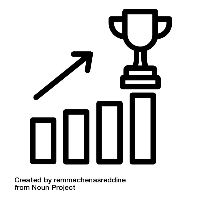 IBS Toetsing
 Kennistoets
 Plan van aanpak
 Presentatie
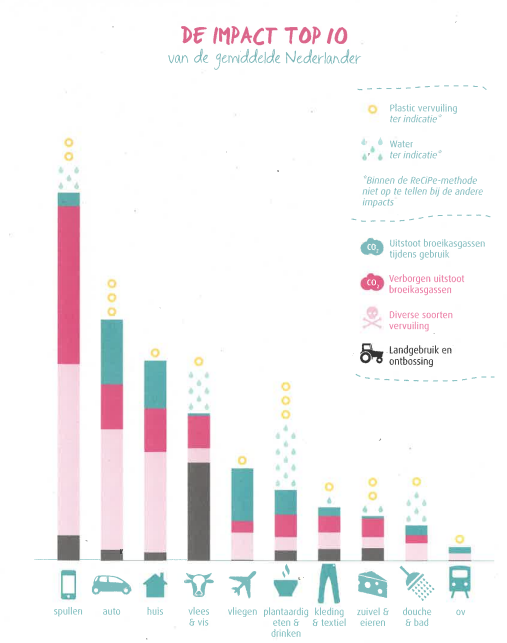 De Impact Top 10
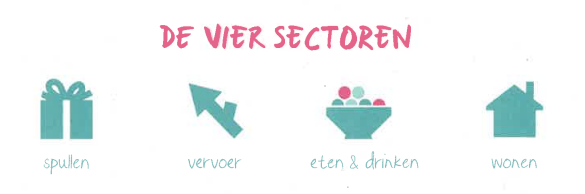 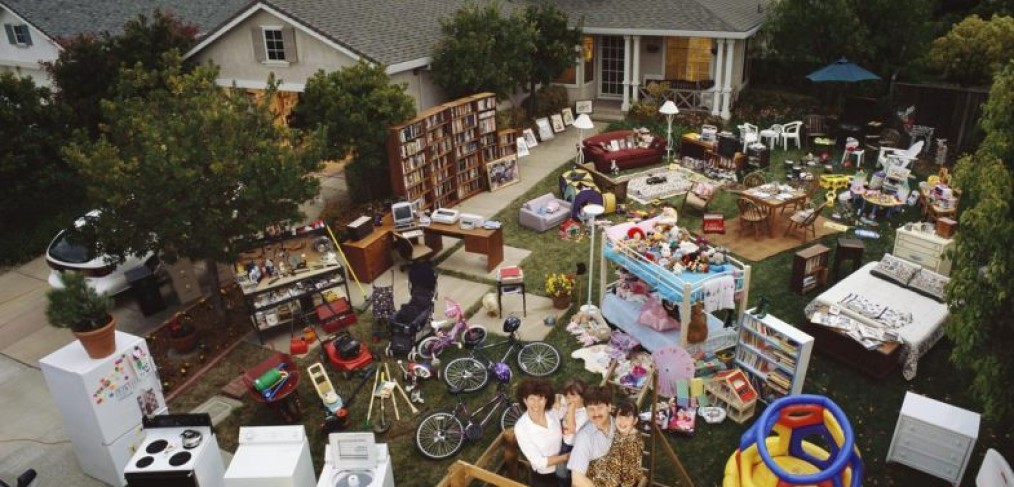 Spullen
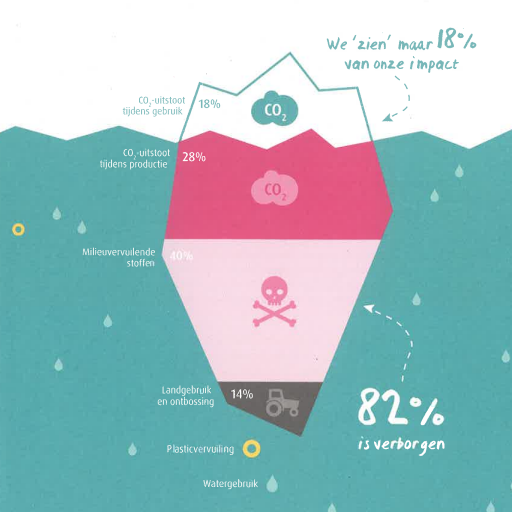 Aandeel verborgen impact
4/5 van impact niet zichtbaar
Impact is dus enorm…
Blinde vlek…

Moeten terug naar 25% van huidige impact voor draagkracht planeet
Gaan we niet redden met alleen beperking zichtbare impact..
Spullen uitgesplitst
Boeken
Gadgets 
Kleding 
Tassen 
Tuingereedschap 
Elektronische apparaten
Enz…..
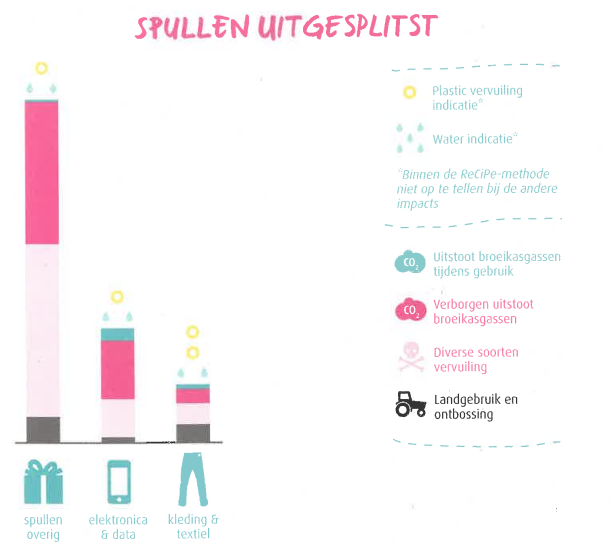 Spullen
Grote impact!

Spullen met…
    en zonder stekker.
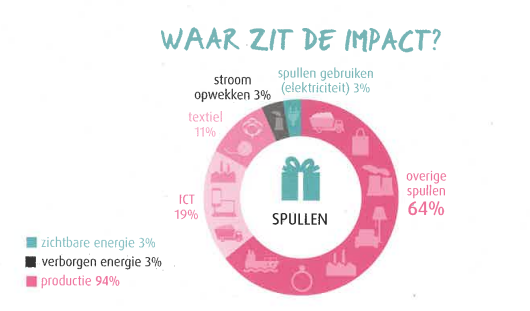 Slimme spullen elektronica en data
Verbruik thuis en dataverkeer
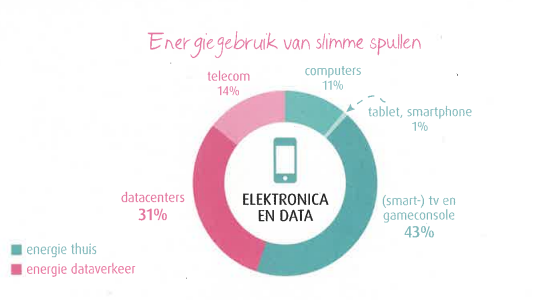 Oplossingen?
Recyclen
Verschillende vormen van recycling:
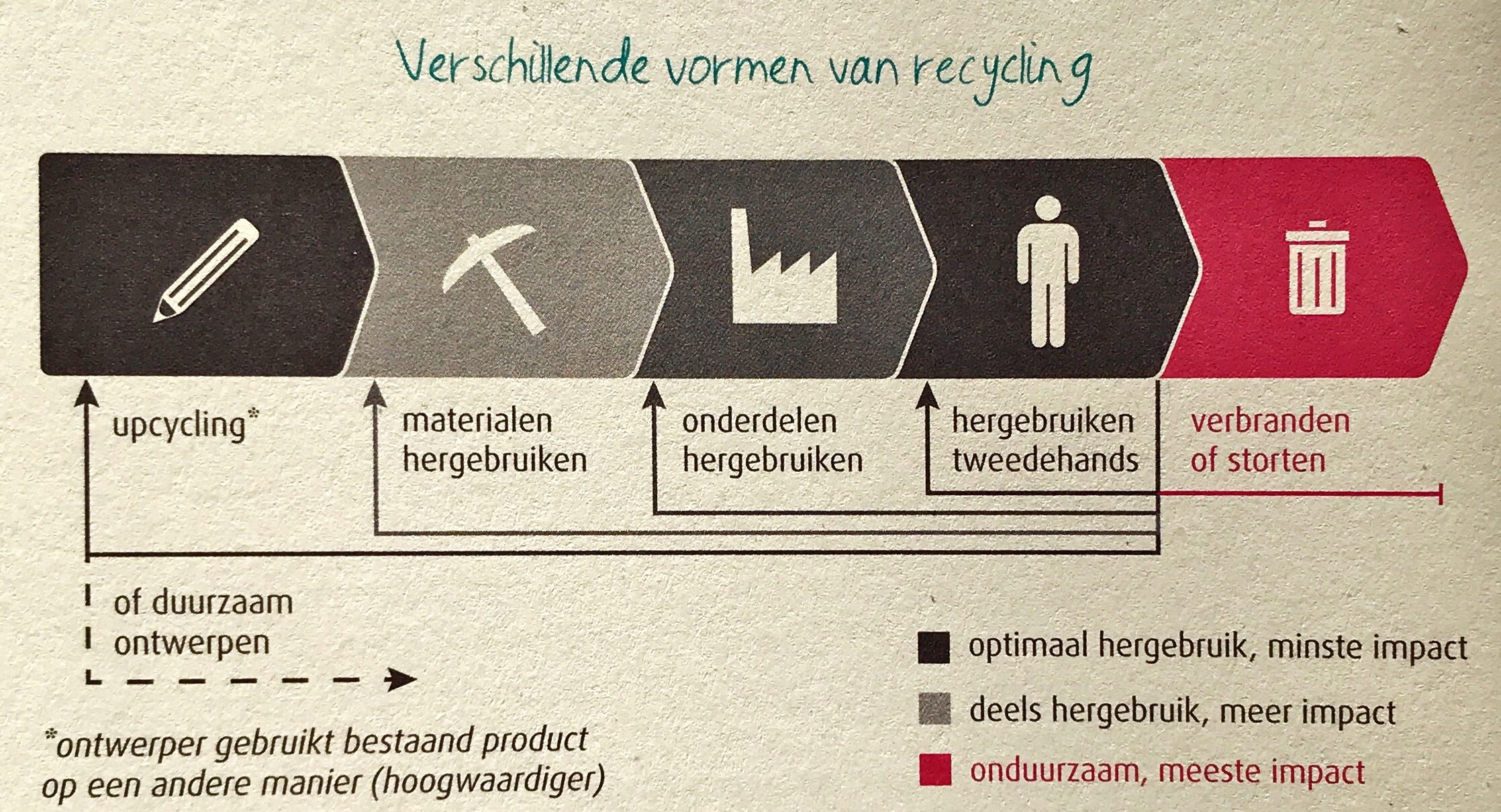 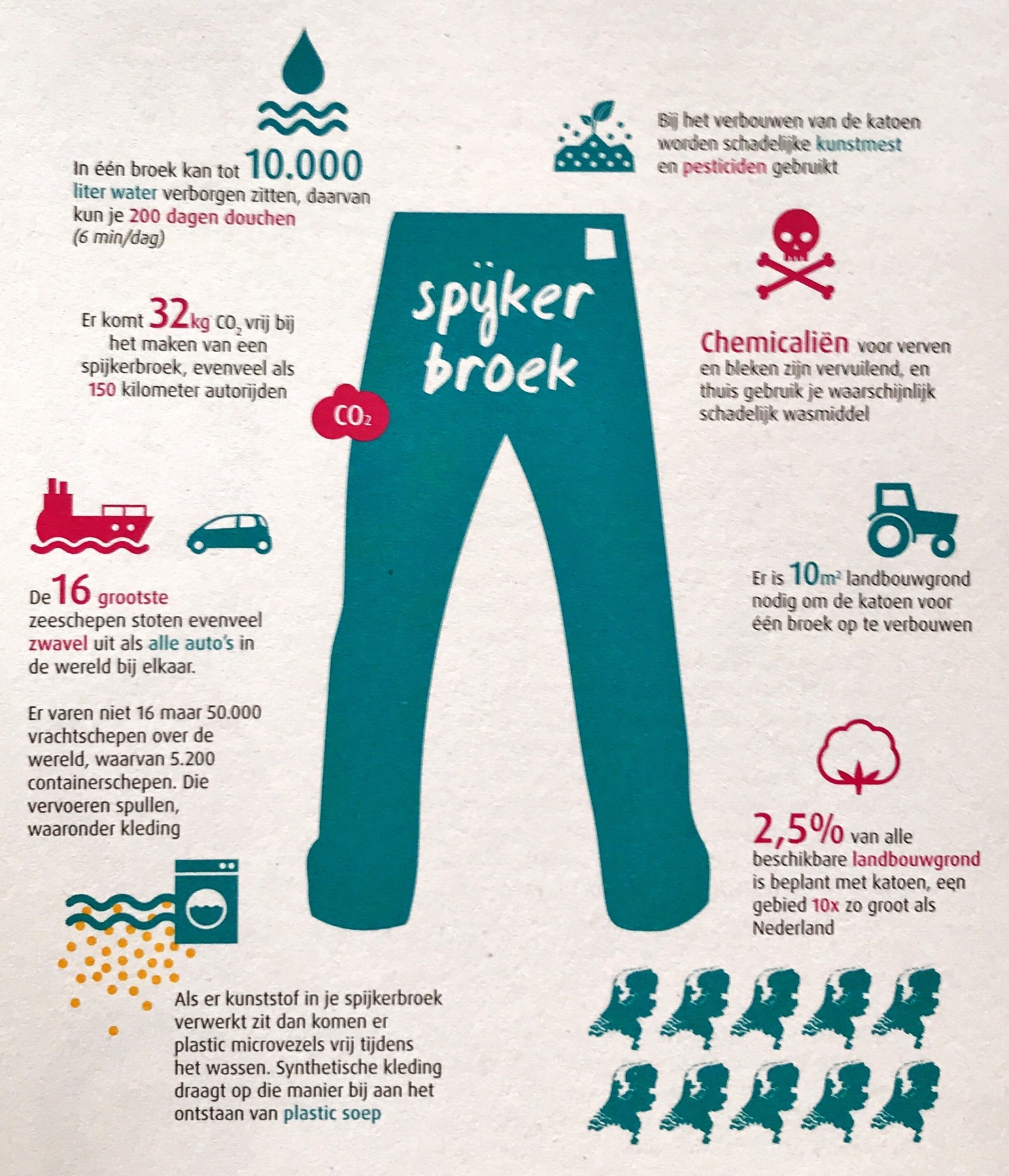 Case Spijkerbroek (zie boek)
CO2 en broeikasgassen
Water 
Vermesting
Landgebruik
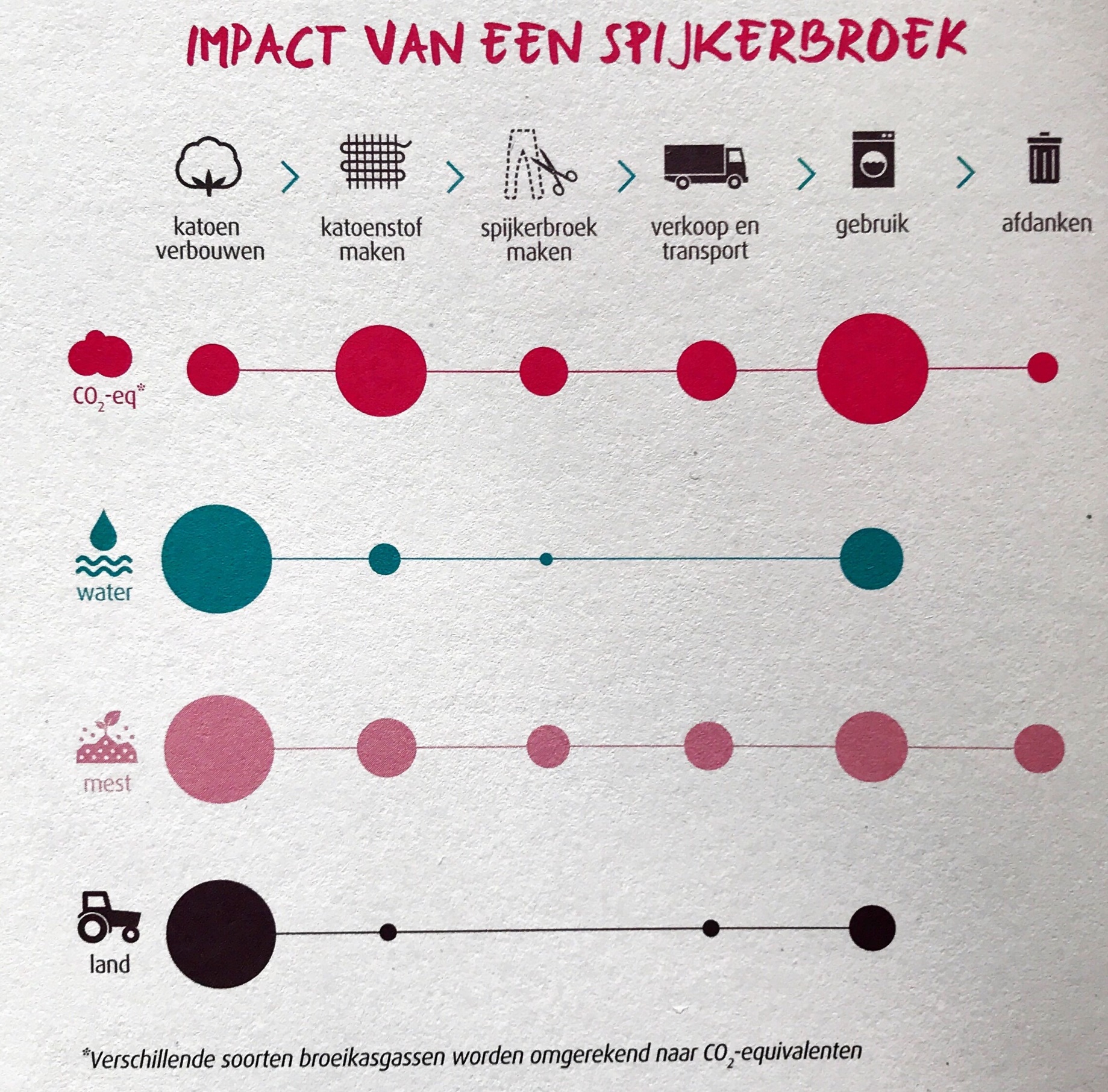 Future Fashion
Kijkopdracht:
Welke recyclingvormen komen er in de documentaire voor, geef een voorbeeld per soort.
Waar in de keten is er volgens jou de meeste impac- winst te halen?
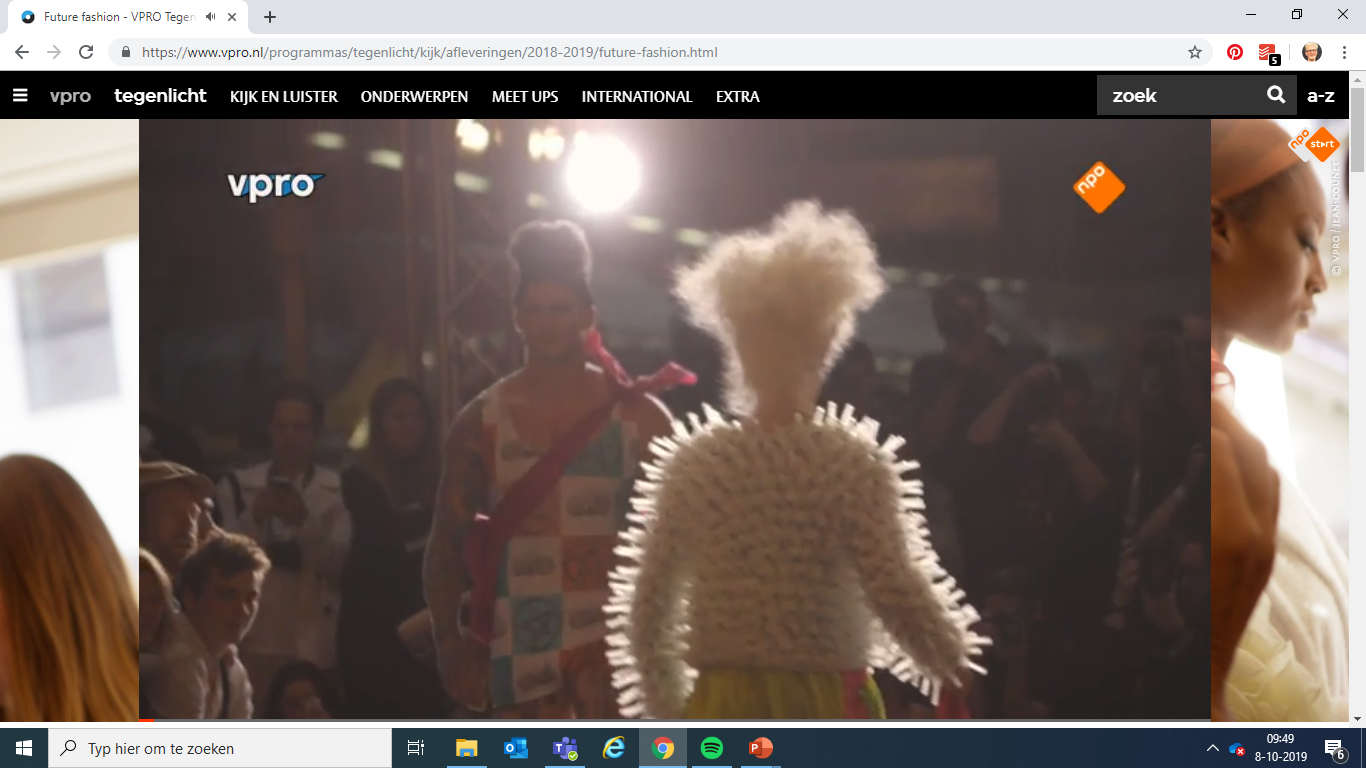 Future Fashion
https://www.vpro.nl/programmas/tegenlicht/kijk/afleveringen/2018-2019/future-fashion.html